THE  SUMMARY PLAN
精致蓝橙通用PPT模板
Introduction Of AtmosphericBusiness Plan Startup Plan PPT Template, Complete Framework
日期：20XX.08.28
讲演人：PPT汇
目录
01
03
02
04
CONTENTS
加入你的标题：此处添加说明文字
加入你的标题：此处添加说明文字
加入你的标题：此处添加说明文字
加入你的标题：此处添加说明文字
01
加入标题
点击此处添加文本内容，如关键词、部分简单介绍等。点击此处添加文本内容，部分简单介绍等。点击此处添加文本内容，如关键词、部分简单介。
加入标题描述
Marketing Informations

Assertively unleash flexible technology whereas equity invested internal or "organic" sources. Collaboratively disintermediate maintainable leadership with team building internal or "organic" sources. Globally deploy enterprise-wide vortals for magnetic quality vectors.
MULTIPURPOSE
ART
PROFESSIONAL
CLEAN
MARKETING PROMO
STRATEGY
Design and Illsutartions
Assertively unleash flexible technology whereas equity invested internal
关键词
关键词
关键词
关键词
加入标题描述
点击添加描述总结
点击添加描述总结
添加主要观点
在此录入上述图表的综合描述说明，在此录入上述图表的综合描述说明，在此录入上述图表的综合描述说明，在此录入上述图表的综合描述说明，在此录入上述图表的综合描述说明。
点击添加描述总结
点击添加描述总结
加入标题描述
DESKTOP
TABLET
MOBILE
此处加入你的标题
此处加入你的标题
此处加入你的标题
文字描述文案加入文字文字描述文案加入    描述案加入文文字描述文案加入文字
文字描述文案加入文字文字描述文文字文案字
文字描述文案加入文字描述文案加入文字文字描述文案
文字描述文案加入文字文字描述文案加入    描述案加入文文字描述文案加入文字
文字描述文案加入文字文字描述文文字文案字
文字描述文案加入文字描述文案加入文字文字描述文案
文字描述文案加入文字文字描述文案加入    描述案加入文文字描述文案加入文字
文字描述文案加入文字文字描述文文字文案字
文字描述文案加入文字描述文案加入文字文字描述文案
加入标题描述
请在这里输入文字信息和简介，表达图表的含义，更好的理解。
请在这里输入文字信息和简介，表达图表的含义，更好的理解。
请在这里输入文字信息和简介，表达图表的含义，更好的理解。
输入标题
输入标题
输入标题
加入标题描述
代用名
代用名
代用名
代用名
职位名称
职位名称
职位名称
职位名称
在此录入上述图表的描述说明，在此录入上述图表的描述说明。
在此录入上述图表的描述说明，在此录入上述图表的描述说明。
在此录入上述图表的描述说明，在此录入上述图表的描述说明。
在此录入上述图表的描述说明，在此录入上述图表的描述说明。
02
加入标题
点击此处添加文本内容，如关键词、部分简单介绍等。点击此处添加文本内容，部分简单介绍等。点击此处添加文本内容，如关键词、部分简单介。
加入标题描述
添加标题
点击输入图表的描述说明，点击输入图表的描述说明
添加标题
点击输入图表的描述说明，点击输入图表的描述说明
添加标题
点击输入图表的描述说明，点击输入图表的描述说明
添加标题
点击输入图表的描述说明，点击输入图表的描述说明
加入标题描述
添加文本
添加文本：
点击此处添加你需要的内容，可以是一定篇幅的文本.点击此处添加你需要的内容，可以是一定篇幅的文本.
添加文本：
点击此处添加你需要的内容，可以是一定篇幅的文本.点击此处添加你需要的内容，可以是一定篇幅的文本.
添加文本：
点击此处添加你需要的内容，可以是一定篇幅的文本.点击此处添加你需要的内容，可以是一定篇幅的文本.
添加文本
添加文本
添加文本
加入标题描述
单击此处添加段落文本单击此处添加段落文本单击此处添加段落文本
单击此处添加段落文本单击此处添加段落文本单击此处添加段落文本
标题
标题
标题
标题
单击此处添加段落文本单击此处添加段落文本单击此处添加段落文本
单击此处添加段落文本单击此处添加段落文本单击此处添加段落文本
加入标题描述



2012
2013
2014
2016
20XX

加入文字描文字描述文表述文字案描述表达。
加入文字描文字描述文表述文字案描述表达。
加入文字描文字描述文表述文字案描述表达。
加入文字描文字描述文表述文字案描述表达。
加入文字描文字描述文表述文字案描述表达。

加入标题描述
输入标题
输入标题
输入标题
输入标题
您的内容打在这里，或者通过复制您的文本后，在此框中选择粘贴。
您的内容打在这里，或者通过复制您的文本后，在此框中选择粘贴。
您的内容打在这里，或者通过复制您的文本后，在此框中选择粘贴。
您的内容打在这里，或者通过复制您的文本后，在此框中选择粘贴。
03
加入标题
点击此处添加文本内容，如关键词、部分简单介绍等。点击此处添加文本内容，部分简单介绍等。点击此处添加文本内容，如关键词、部分简单介。
加入标题描述
01
02
03
标题
标题
标题
点击添加文字说明
点击添加文字说明
点击添加文字说明
点击添加文字说明
点击添加文字说明
点击添加文字说明
点击添加文字说明
点击添加文字说明
点击添加文字说明
点击添加文字说明
点击添加文字说明
点击添加文字说明
加入标题描述
85%
73%
90%
78%
加入文字描述
加入文字描述
加入文字描述
加入文字描述
右键点击图片选择设置图片格式可直接替换图片。您的内容打在这里，或者通过复制您的文本后，在此框中选择粘贴。在此录入上述图表的综合描述说明在此录入上述图表的综合描述说明。
加入标题描述
第四季度
您的内容打在这里，或者通过复制您的文本后，在此框中选择粘贴，并选择只保留文字。
您的内容打在这里，或者通过复制您的文本后，在此框中选择粘贴，并选择只保留文字。
您的内容打在这里，或者通过复制您的文本后，在此框中选择粘贴，并选择只保留文字。
10 条成绩，点击添加文本
第三季度
10 条成绩，点击添加文本
第二季度
10 条成绩，点击添加文本
第一季度
10 条成绩，点击添加文本
加入标题描述
88%
Design
Design
Design
Design
56%
点击输入简要文字介绍，文字内容需，言简意赅的说明分项内容……。
点击输入简要文字介绍，言简意赅的说明分项内容……。
点击输入简要文字介绍，文字内容需，言简意赅的说明分项内容……。
点击输入简要文字介绍，言简意赅的说明分项内容……。
54%
72%
Year 2016
Year 20XX
点击输入简要文字介绍，文字内容需，言简意赅的说明分项内容……。点击输入简要文字介绍，文字内容需，言简意赅的说明分项内容……。

点击输入简要文字介绍，文字内容需，言简意赅的说明分项内容……。
点击输入简要文字介绍，文字内容需，言简意赅的说明分项内容……。点击输入简要文字介绍，文字内容需，言简意赅的说明分项内容……。

点击输入简要文字介绍，文字内容需，言简意赅的说明分项内容……。
加入标题描述
关于框架
1
本模板有常见的创业计划书的逻辑结构，精细到三级标题，构成一个完整的创业（商业）计划书的模板，具有极高的参考和实用价值。可结合本企业具体情况更换图片与文字，修改方便实用，所有结构可根据具体内容排列使用，同一版面形式可以复制重复使用以增加相关的内容。
关于换图
2
第一种：点击图片右键->设置图片格式->填充->图片或纹理填充->文件，选择事先准备好的图片即可。后文遇图均可按此操作
第二种：点击图片右键->更改图片。
3
关于元素
本模板封面、目录、过渡章节页面各种元素均能移动，所有图形都能编辑动画，颜色，大小等，不一定每个图形都能用上，但是表达方式、配色、版式都是可以借鉴的。
04
加入标题
点击此处添加文本内容，如关键词、部分简单介绍等。点击此处添加文本内容，部分简单介绍等。点击此处添加文本内容，如关键词、部分简单介。
加入标题描述
TITLE HERE
TITLE HERE
TITLE HERE
1
2
3
标题数字等都可以通过点击和重新输入进行更改，顶部“开始”面板中可以对字体、字号、颜色、行距等进行修改。建议正文10号字，1.3倍字间距。
标题数字等都可以通过点击和重新输入进行更改，顶部“开始”面板中可以对字体、字号、颜色、行距等进行修改。建议正文10号字，1.3倍字间距。
标题数字等都可以通过点击和重新输入进行更改，顶部“开始”面板中可以对字体、字号、颜色、行距等进行修改。建议正文10号字，1.3倍字间距。
加入标题描述
详写内容……点击输入本栏的具体文字，简明扼要的说明分项内容，此为概念图解，请您的具体内容酌情修改。
详写内容……点击输入本栏的具体文字，简明扼要的说明分项内容，此为概念图解，请根的具体内容酌情修改。
点击输入标题内容
点击输入标题内容
点击输入标题内容
点击输入标题内容
详写内容……点击输入本栏的具体文字，简明扼要的说明分项内容，此为概念图解，请根据具体内容酌情修改。
详写内容……点击输入本栏的具体文字，简明扼要的说明分项内容，此为概念图解，请根据您体内容酌情修改。
加入标题描述
标题文字
标题文字
点击添加文本    
点击添加文本
点击添加文本    
点击添加文本
点击添加文本    
点击添加文本
点击添加文本    
点击添加文本
点击添加文本    
点击添加文本
点击添加文本    
点击添加文本
点击添加文本    
点击添加文本
点击添加文本    
点击添加文本
标题文字
标题文字
加入标题描述
单击添加标题
单击添加标题
单击添加标题
我们工作室致力于专业PPT模板的发布，专业的PPT个性定制服务。
我们工作室致力于专业PPT模板的发布，专业的PPT个性定制服务。
我们工作室致力于专业PPT模板的发布，专业的PPT个性定制服务。
我们工作室致力于专业PPT模板的发布，课件及汇报PPT的美化，并为您提供专业的PPT个性定制服务。我们秉承“给您演示的光和热”的理念，为您分担职场压力,让您的每一次亮相都信心澎湃。专业的团队，完善的售后，热情的服务，科学严谨的逻辑，一丝不苟的工作态度，定能使您的发展如虎添翼！
加入标题描述
1
优先利用省政府农业部门与省供销总社的职能力量，调动各级农口职能部门的支持参与。
2
选择典型的生产基地或产品集散地优先试行，先期可重点抓好试点的运作，创出成效后再加以利用扩大。
3
利用政府的支持，通过信息置换或免费宣传等方式，将农业系统与供销系统的物理网络纳入经营轨道。
4
在终端或接近终端配备一套网络传输设备（政府会做），保证当地信息通过更少的环节传到本网站。
5
首先选择广东省的几个试点，逐步发展。然后开辟几个有特色的农业大省优先配置物理网络，将这些省份的农副产品信息推上网络
加入标题
6
在各省、市寻找有实力的农副产品批发市场，通过利益捆绑的方式，把双方的紧密结合起来，从而保障全国信息来源。
THE  SUMMARY PLAN
谢谢您的观看!
Introduction Of AtmosphericBusiness Plan Startup Plan PPT Template, Complete Framework
日期：20XX.08.28
讲演人：PPT汇
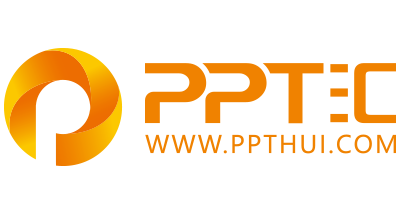 上万精品PPT模板全部免费下载
PPT汇    www.ppthui.com
PPT模板下载：www.ppthui.com/muban/            行业PPT模板：www.ppthui.com/hangye/
工作PPT模板：www.ppthui.com/gongzuo/         节日PPT模板：www.ppthui.com/jieri/
PPT背景图片： www.ppthui.com/beijing/            PPT课件模板：www.ppthui.com/kejian/
[Speaker Notes: 模板来自于 https://www.ppthui.com    【PPT汇】]
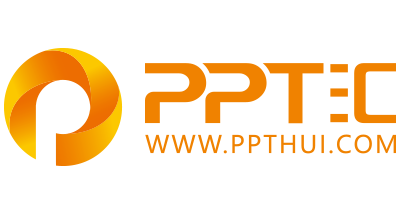 10000+套精品PPT模板全部免费下载
www.ppthui.com
PPT汇

PPT模板下载：www.ppthui.com/muban/            行业PPT模板：www.ppthui.com/hangye/
工作PPT模板：www.ppthui.com/gongzuo/         节日PPT模板：www.ppthui.com/jieri/
党政军事PPT：www.ppthui.com/dangzheng/     教育说课课件：www.ppthui.com/jiaoyu/
PPT模板：简洁模板丨商务模板丨自然风景丨时尚模板丨古典模板丨浪漫爱情丨卡通动漫丨艺术设计丨主题班会丨背景图片

行业PPT：党政军事丨科技模板丨工业机械丨医学医疗丨旅游旅行丨金融理财丨餐饮美食丨教育培训丨教学说课丨营销销售

工作PPT：工作汇报丨毕业答辩丨工作培训丨述职报告丨分析报告丨个人简历丨公司简介丨商业金融丨工作总结丨团队管理

More+
[Speaker Notes: 模板来自于 https://www.ppthui.com    【PPT汇】]